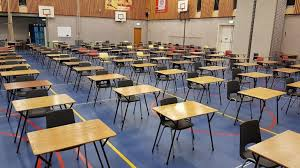 Centrale examens VO-scholen niet afgenomen
Wat vind jij?
De aanleiding
Feiten: vanwege de corona-crisis heeft het ministerie van Onderwijs besloten om de Centrale Examens van de VO-scholen niet af te nemen
Filmpje persconf Slob: https://nos.nl/artikel/2328153-centrale-eindexamens-middelbare-scholieren-gaan-niet-door.html  (korte versie: 4:00 – 6:05)
Wat is het probleem, voor wie is het probleem en hoe groot is het probleem?
Diploma nu alleen op schoolexamens gebaseerd: minder waard?
Scholieren hebben zich voorbereid en willen laten zien wat zij kunnen
Anderen hebben last van corona-crisis of vinden hun schoolexamencijfers prima
https://www.1limburg.nl/dubbel-gevoel-bij-eindexamenleerlingen
Stelling: zonder CE is VO-diploma minder waard
Wat is het probleem?
WAT VIND JIJ?
WAT IS HET PROBLEEM?
VOOR WIE IS HET EEN PROBLEEM? LEERLINGEN? OUDERS? VERVOLGOPLEIDINGEN? WERKGEVERS?
WAS ER EEN ANDERE OPLOSSING MOGELIJK?  
HOE GROOT IS HET PROBLEEM EIGENLIJK?
BEKIJK DE FILMPJES UIT DIA 2
LEES HET WERKBLAD EN MAAK DE VRAGEN
GEBRUIK JE ANTWOORDEN OM JE MENING TE VORMEN
BRENG JE ARGUMENTEN UIT JE WERKBLAD IN DE DISCUSSIE NAAR VOREN
Zonder CE is VO-diploma minder waard
Poll. Eens? Kies 1. Oneens? Kies 2.
Wat is je argument? Neem je werkblad er bij.
Debatleider geeft de beurt. Zet je micro open en licht je keuze toe.
Blijf actief: ben je het eens met wat er wordt gezegd?
Als je wilt reageren op een ander: steek virtueel je hand op.
AFRONDEN VAN DISCUSSIE
SAMENVATTING GEVEN VAN ARGUMENTEN VOOR EN TEGEN
AAN DE REGELS GEHOUDEN?
IEDEREEN MEEGEDAAN?
ZO NIET, WAT KUNNEN WE VERBETEREN?
WAS WERKBLAD ONDERSTEUNEND?
WAS INTRODUCTIE DUIDELIJK EN INFORMATIEF?
WAS STELLING PRIKKELEND?
IS DEBAT GOED GELEID?